СІМЕЙНА РЕЛІКВІЯНезвецька Аліна Вадимівна, учениця 9 класу комунального закладу     «Косарський ліцей Кам’янської міської ради Черкаської області»с. Косарі Черкаського району Черкаської областіЧеркаське територіальне відділення Малої академії наук УкраїниНауковий керівник:  Лосєва Ольга Миколаївна, учитель історії Комунального закладу «Косарський ліцей Кам᾽янської міської ради Черкаської області»
Актуальність роботи полягає збереженні пам’яті про історію свого роду.  
Мета роботи: дослідити  історію появи та цінність старовинного Псалтиря, який зберігається в нашій сім’ї.
Завдання роботи: 
з’ясувати історію появи Псалтиря в нашій сім’ї; 
визначити цінність книги для мене та моєї сім’ї.
Об’єктом дослідження є історична цінність родинних артефактів.
Предметом Псалтир, як цікавий предмет моєї родини.
Сімейна реліквія – це цінна, особлива та унікальна річ, що передається з покоління в покоління і зберігається з особливою дбайливістю.
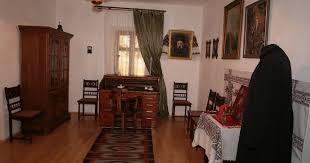 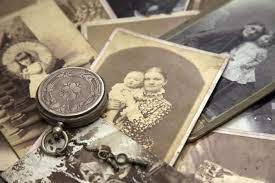 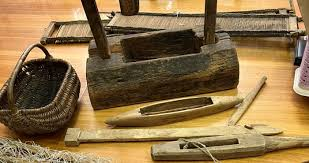 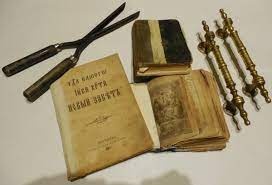 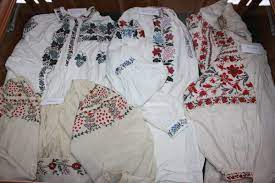 Псалтир
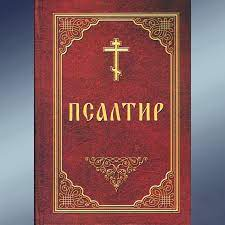 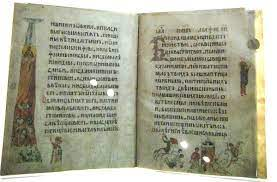 Псалтир
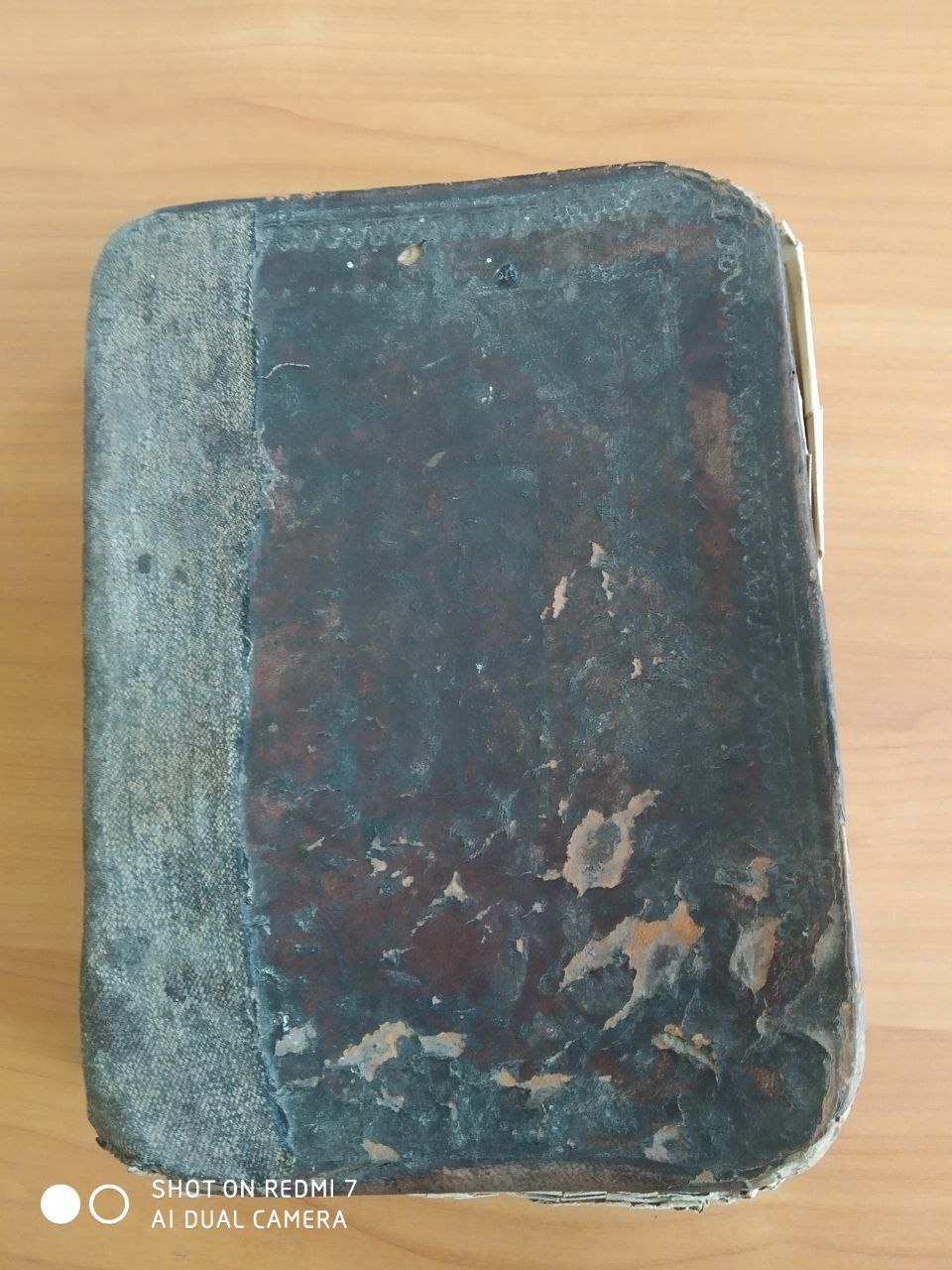 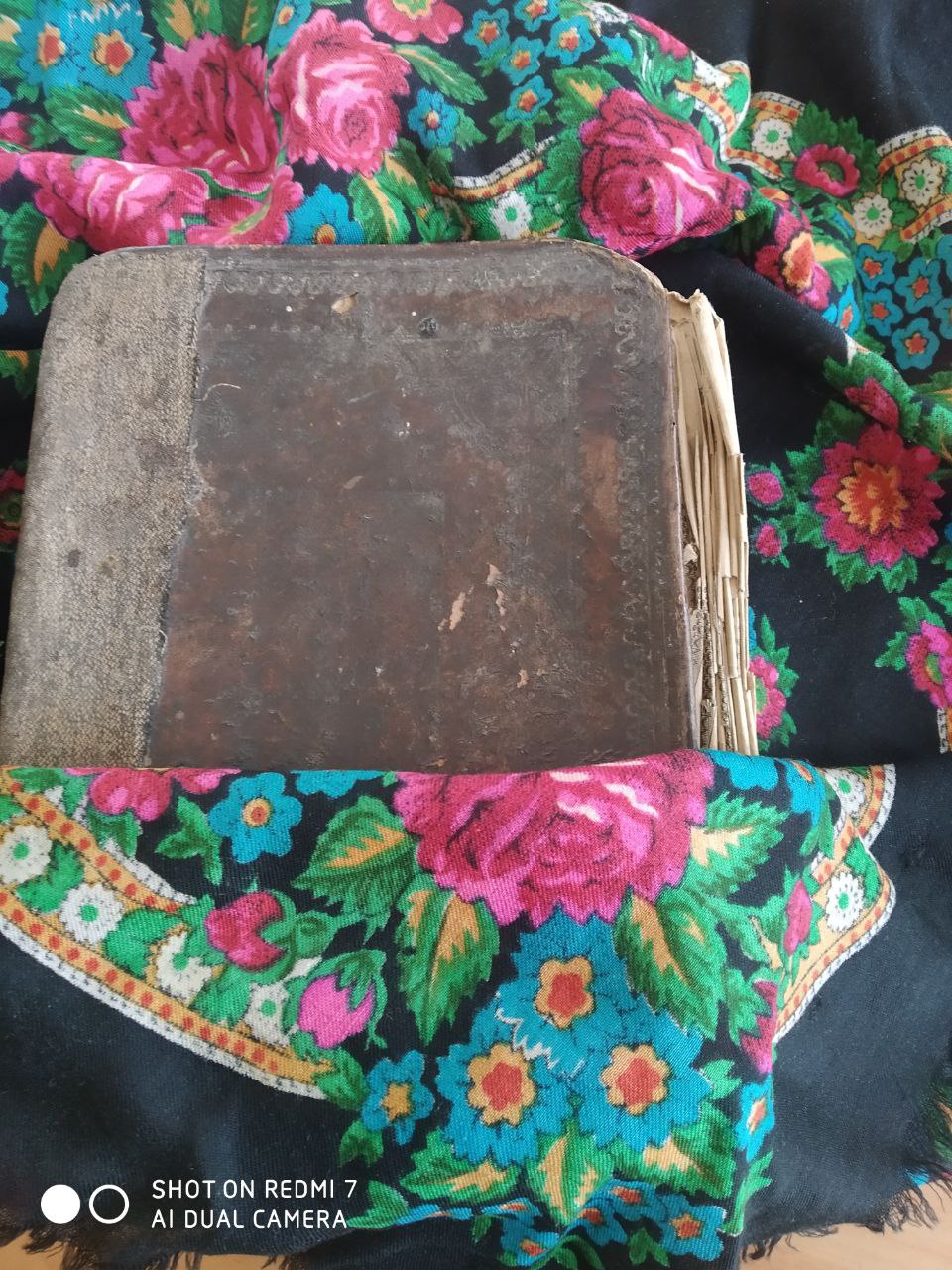 Псалтир
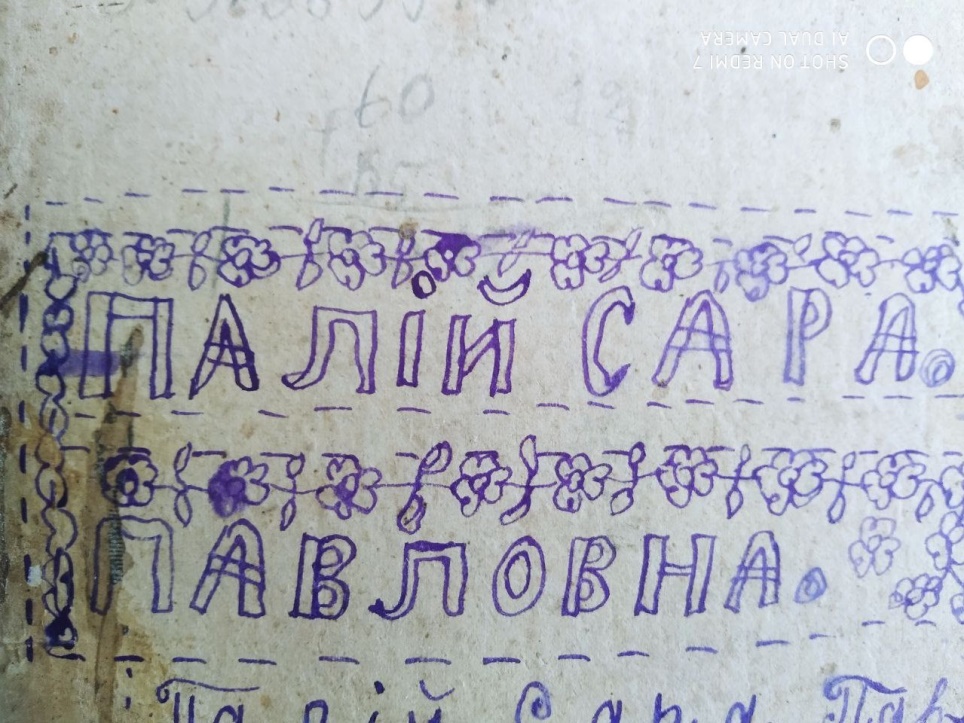 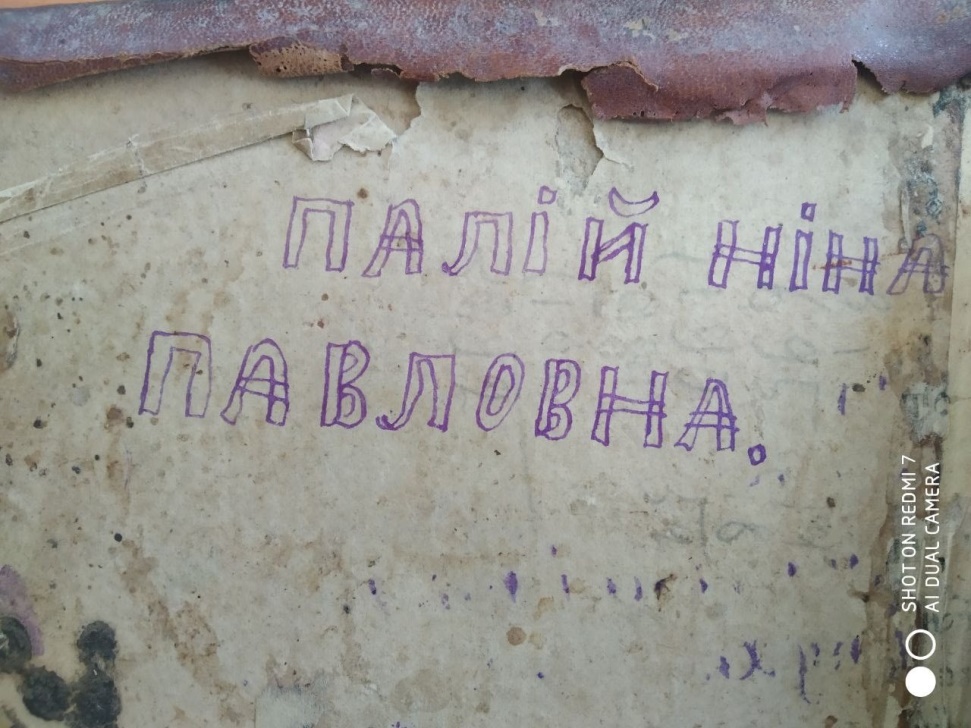 Псалтир
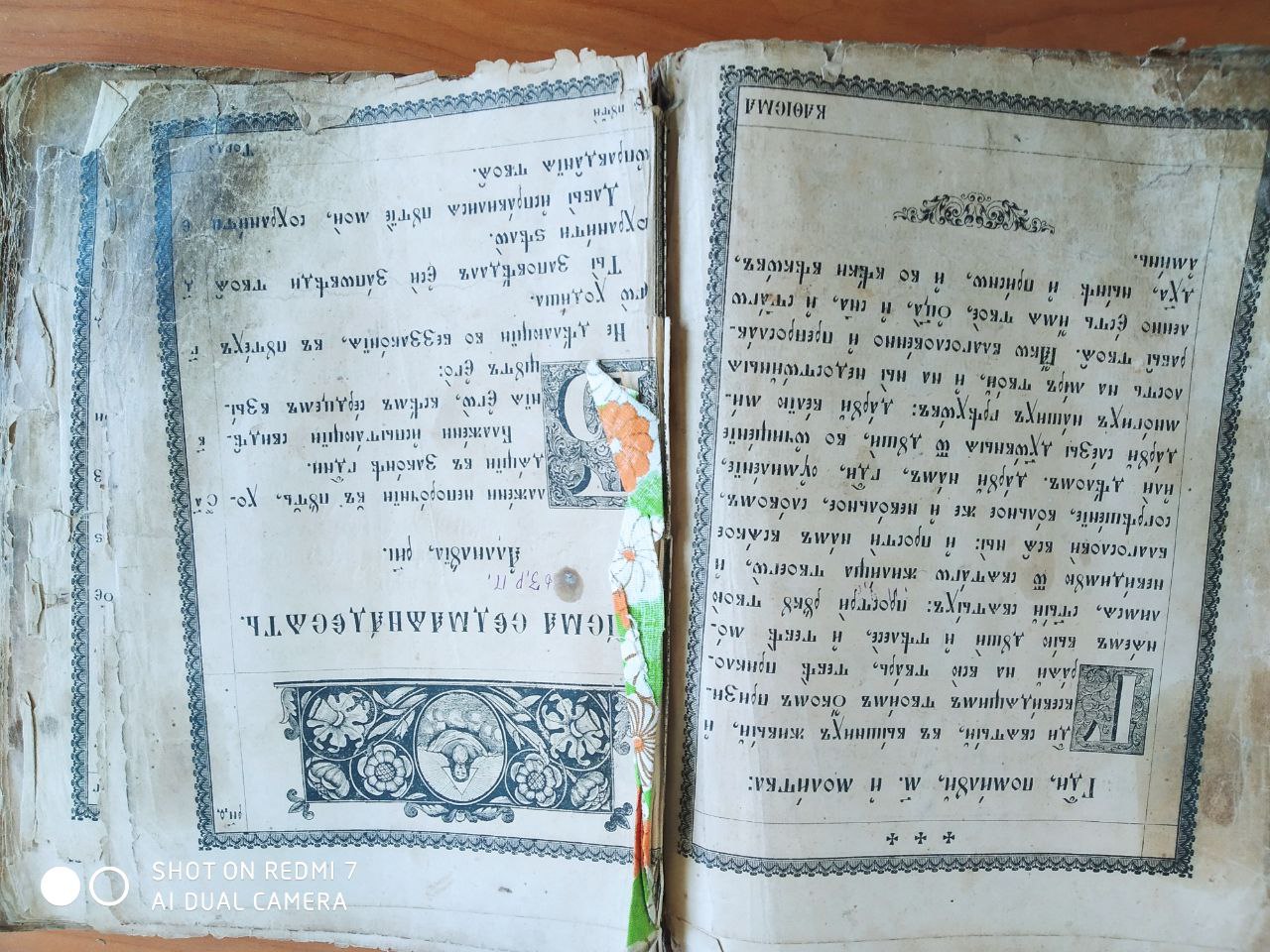 Список літератури
Спогади Борщ Л.П., записані онукою Петренко О.М.
Псалтир. / Режим доступу: http://surl.li/gexyw
Сімейні реліквії. / Режим доступу:http://surl.li/gexzh
Дякую за увагу!